সবাইকে আজকের পাঠে স্বাগতম
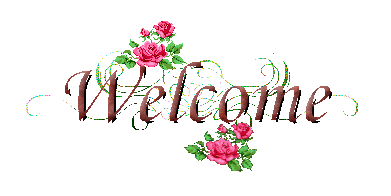 পাঠ উপস্থাপনায়
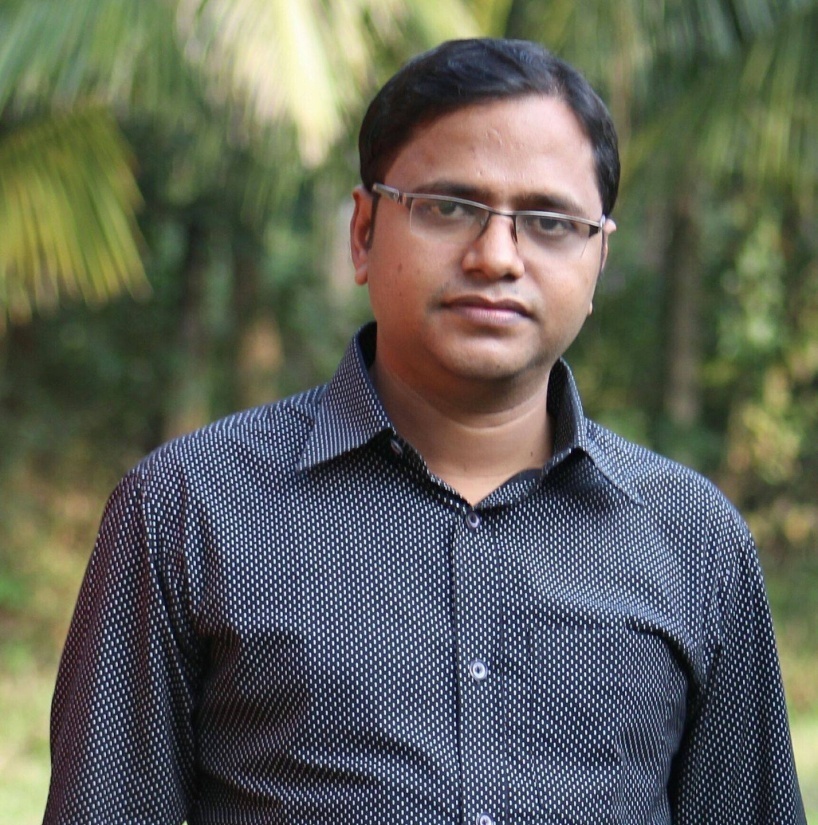 সুজন শীল
ট্রেড ইন্সট্রাক্টর (কম্পিউটার)
রাউজান আর্যমৈত্রেয় ইনস্টিটিউশন
মোবাইলঃ ০১৭১৫৯৬৪৭০১
E-mail: sujan.eng32@yahoo.com
এসো আমরা কিছু ছবি দেখি
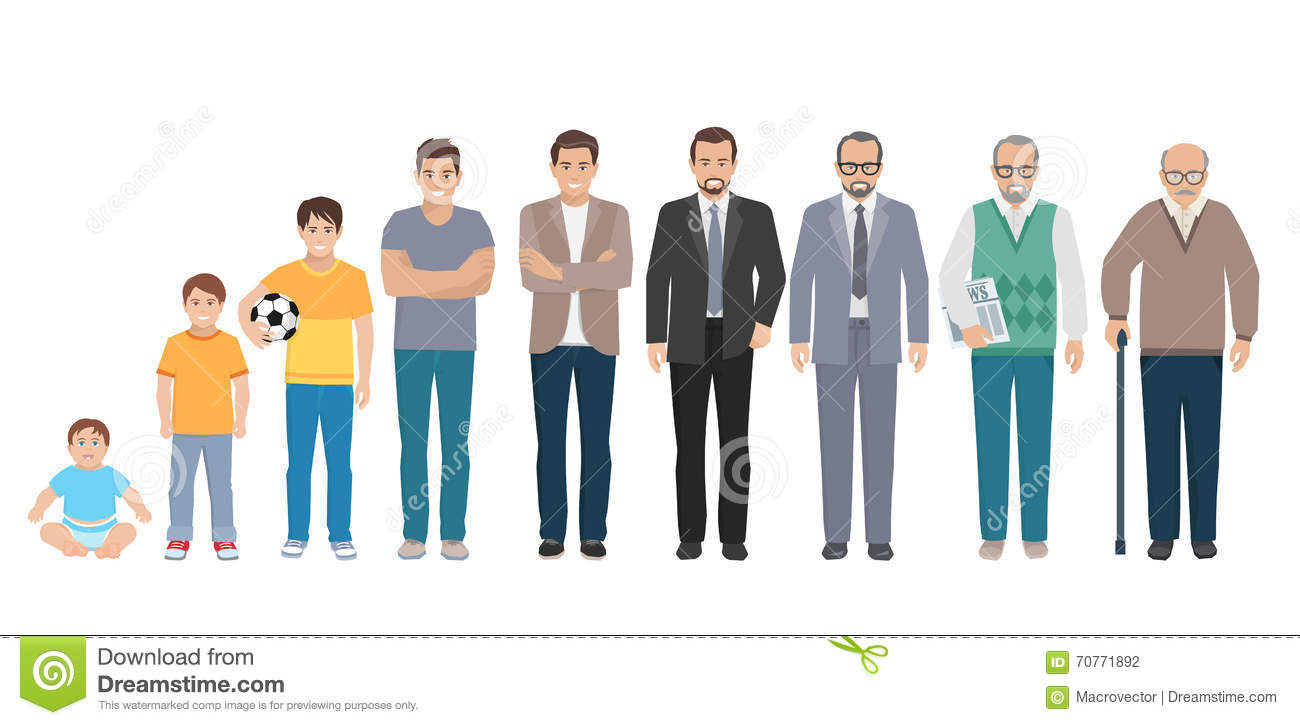 মানুষের বির্বতন
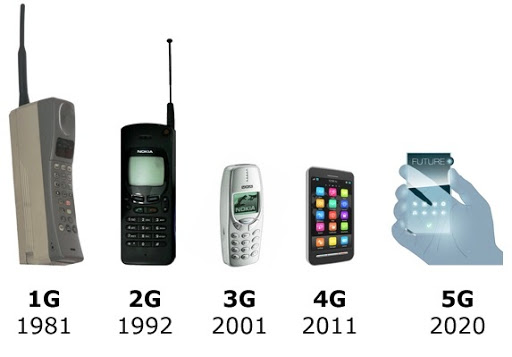 মোবাইলের বির্বতন
ছবিগুলোতে আমরা কি দেখতে পাচ্ছি
এসো আমরা আরো কিছু চিত্র দেখি
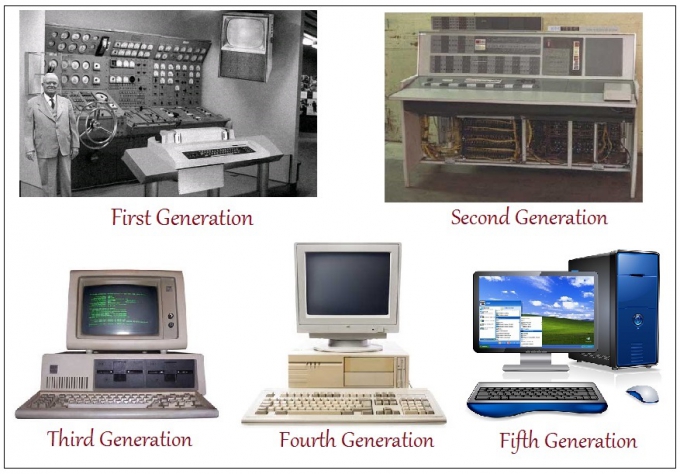 কম্পিউটার প্রজন্ম
আজকের পাঠ
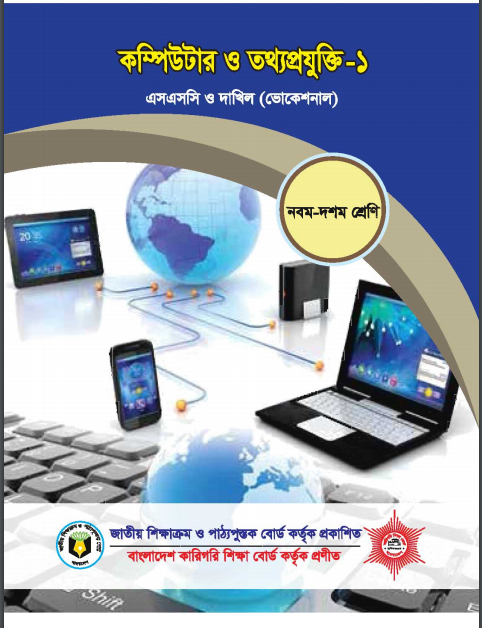 কম্পিউটারের প্রজন্ম
বিষয়ঃ কম্পিউটার ও তথ্য প্রযুক্তি-১
শ্রেণিঃ নবম(ভোকেশনাল)
অধ্যায়ঃ প্রথম
শিখনফল
এ পাঠ শেষে শিক্ষার্থীরা –

কম্পিউটার  প্রজন্ম কী তা বলতে পারবে।
 কম্পিউটারের শ্রেণী বিভাগ বর্ননা করতে পারবে।
কম্পিউটারের প্রজন্মের প্রধান প্রধান বৈশিষ্ট্য ব্যাখ্যা করতে পারবে।
এসো আমরা আরো কিছু চিত্র দেখি
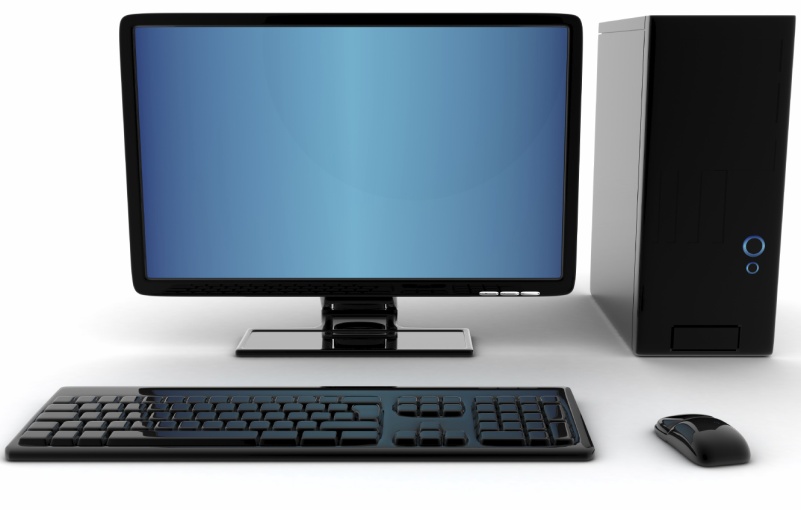 কম্পিউটার
ছবিতে আমরা কি দেখতে পাচ্ছি
কম্পিউটার আবিস্কারের প্রথম পর্যায়ে কি এই অবস্থায় ছিল?
নিশ্চয় না
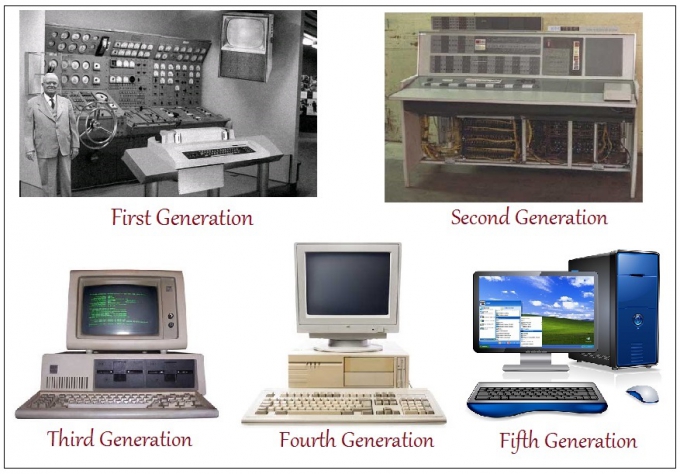 কম্পিউটারের বির্বতনের ইতিহাসকে কতগুলো পর্যায়ে ভাগ করা হয়েছে
এই ভাগগুলোকে কম্পিউটার প্রজন্ম বলে।
এসো কম্পিউটার প্রজন্ম গুলো জেনে নিই।
এসো আমরা একটি চিত্র দেখি
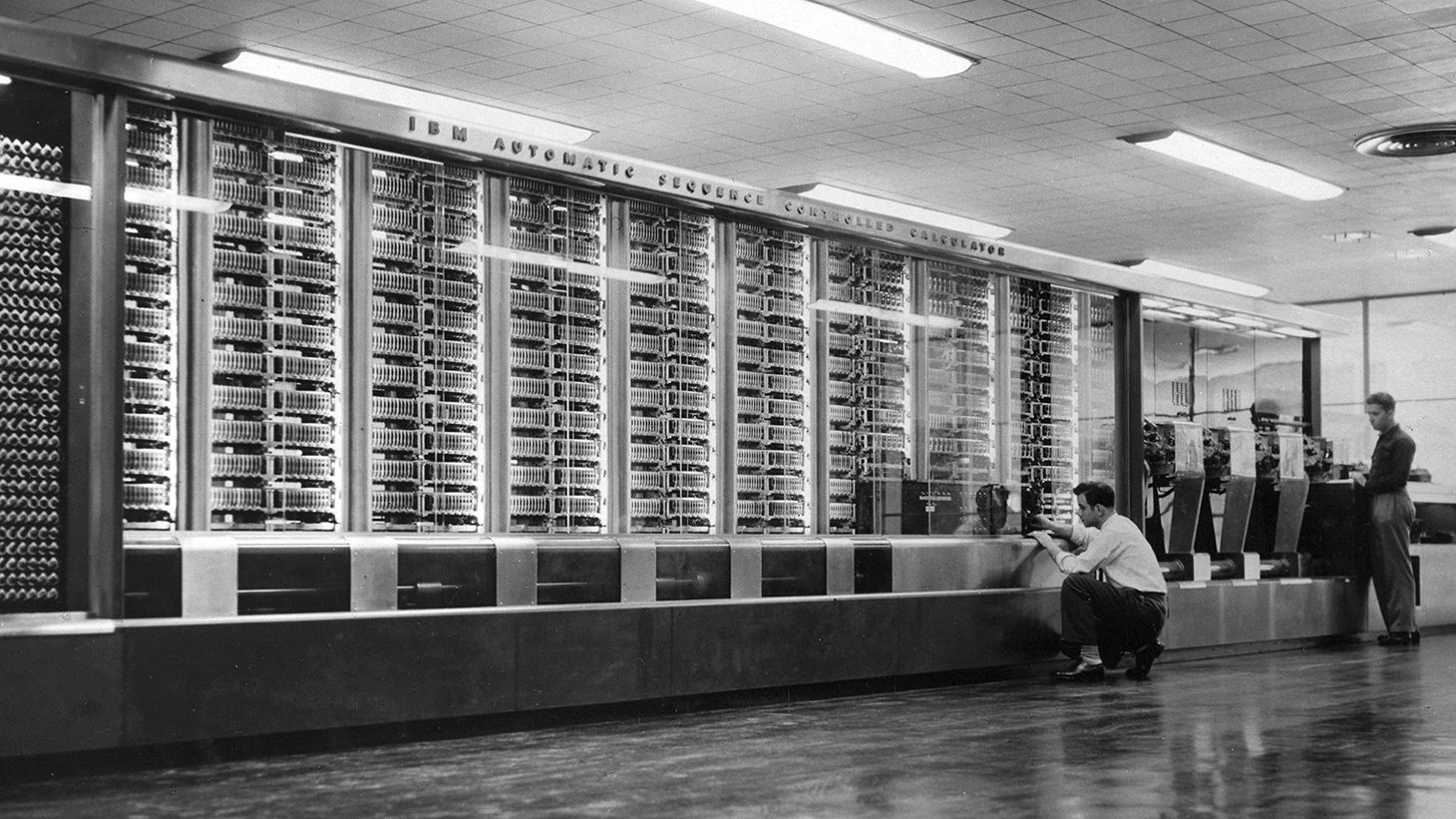 প্রথম প্রজন্মের কম্পিউটার এনিয়াক
এটি আকারে বড় তাই নাড়াচাড়া ও রক্ষনাবেক্ষন করা বড় সমস্যার বিষয় ছিল
এই কম্পিউটার সীমিত তথ্য ধারণ করতে পারত।
এই কম্পিউটারে অধীক বিদ্যুৎ শক্তি ব্যয়িত হত।
এসো আমরা একটি চিত্র দেখি
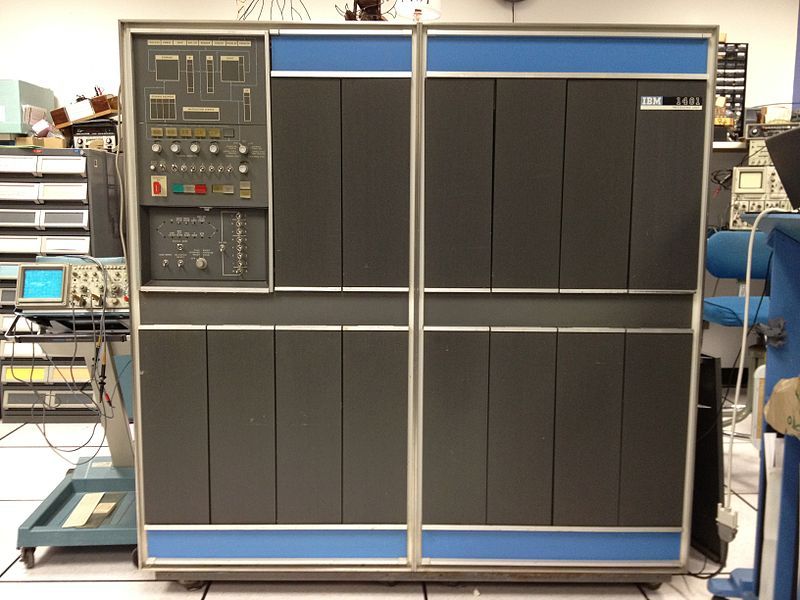 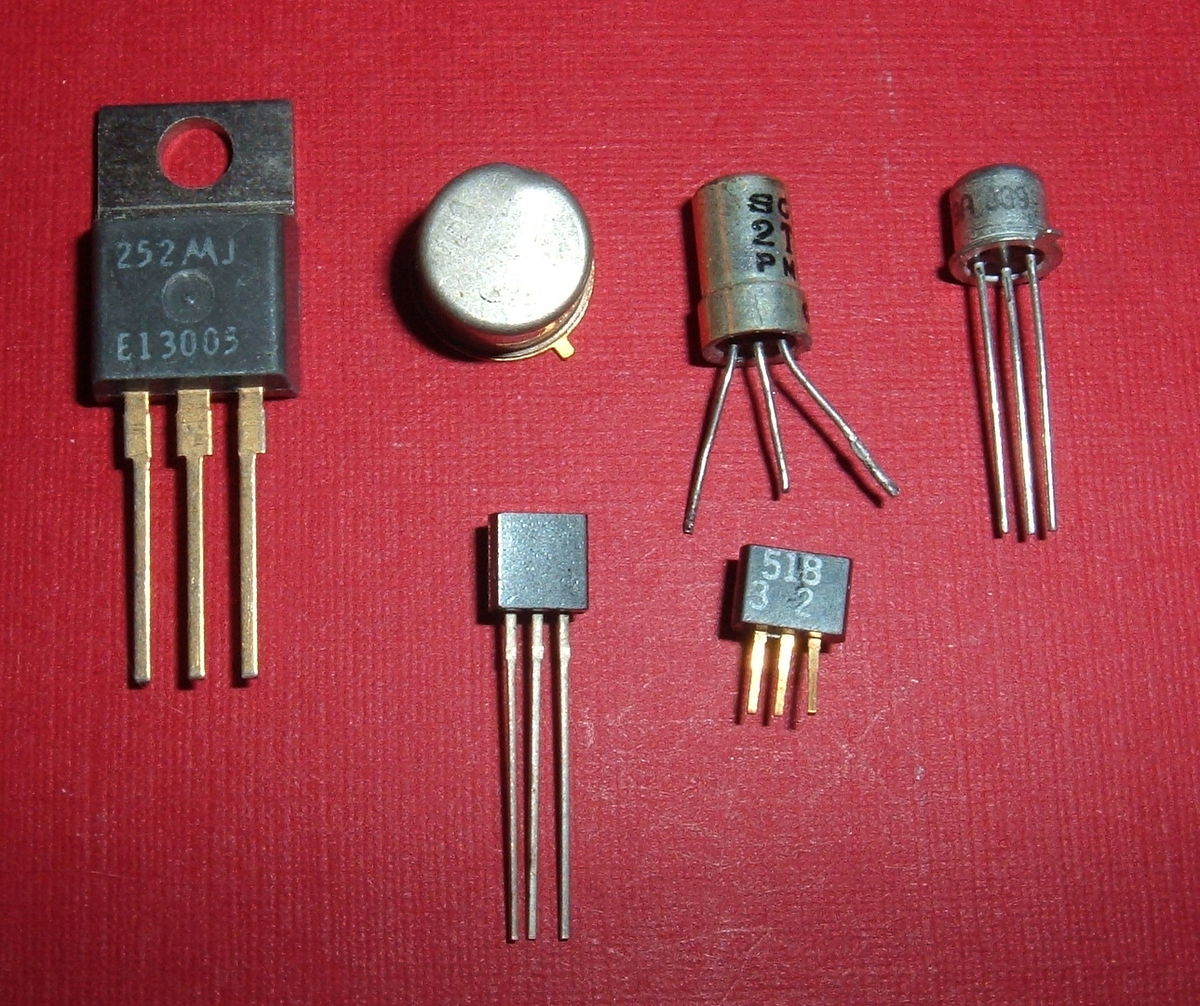 দ্বিতীয় প্রজন্মের কম্পিউটার আই বি এম ১৪১০
ট্রানজিস্টর
মুলত ট্রানজিস্টর আবিস্কারের ফলে দ্বিতীয় প্রজন্মের কম্পিউটারের আকার ছোট হয়।
এই প্রজন্মের কম্পিউটারের আকার ছোট।
এই প্রজন্মের কম্পিউটারের বিদ্যুৎ খরচ কম।
এই প্রজন্মের কম্পিউটার তুলনামুলক দ্রুতগতি সম্পূর্ন।
এসো আমরা একটি চিত্র দেখি
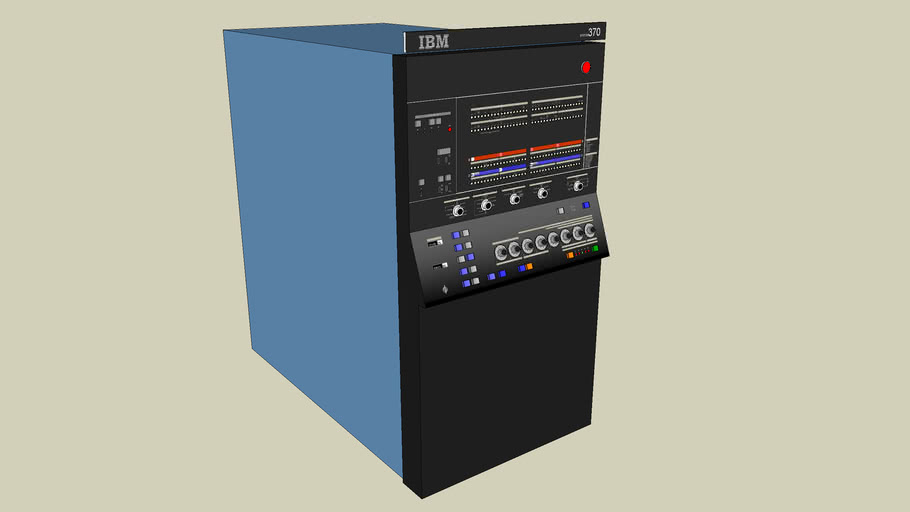 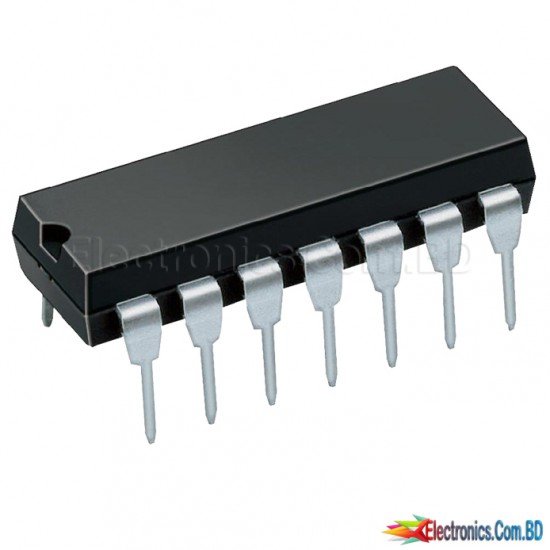 তৃতীয় প্রজন্মের কম্পিউটার আই বি এম ৩৭০
আই সি
আই সি আবিস্কারের ফলে তৃতীয় প্রজন্মের কম্পিউটারের আকার আরো ছোট হয়।
এই প্রজন্মের কম্পিউটারের আকার আরো ছোট।
এই প্রজন্মের কম্পিউটারের কর্মক্ষমতা অত্যাধিক।
এই প্রজন্মের কম্পিউটারের উচ্চতর ভাষার বহুল ব্যবহার।
এসো আমরা একটি চিত্র দেখি
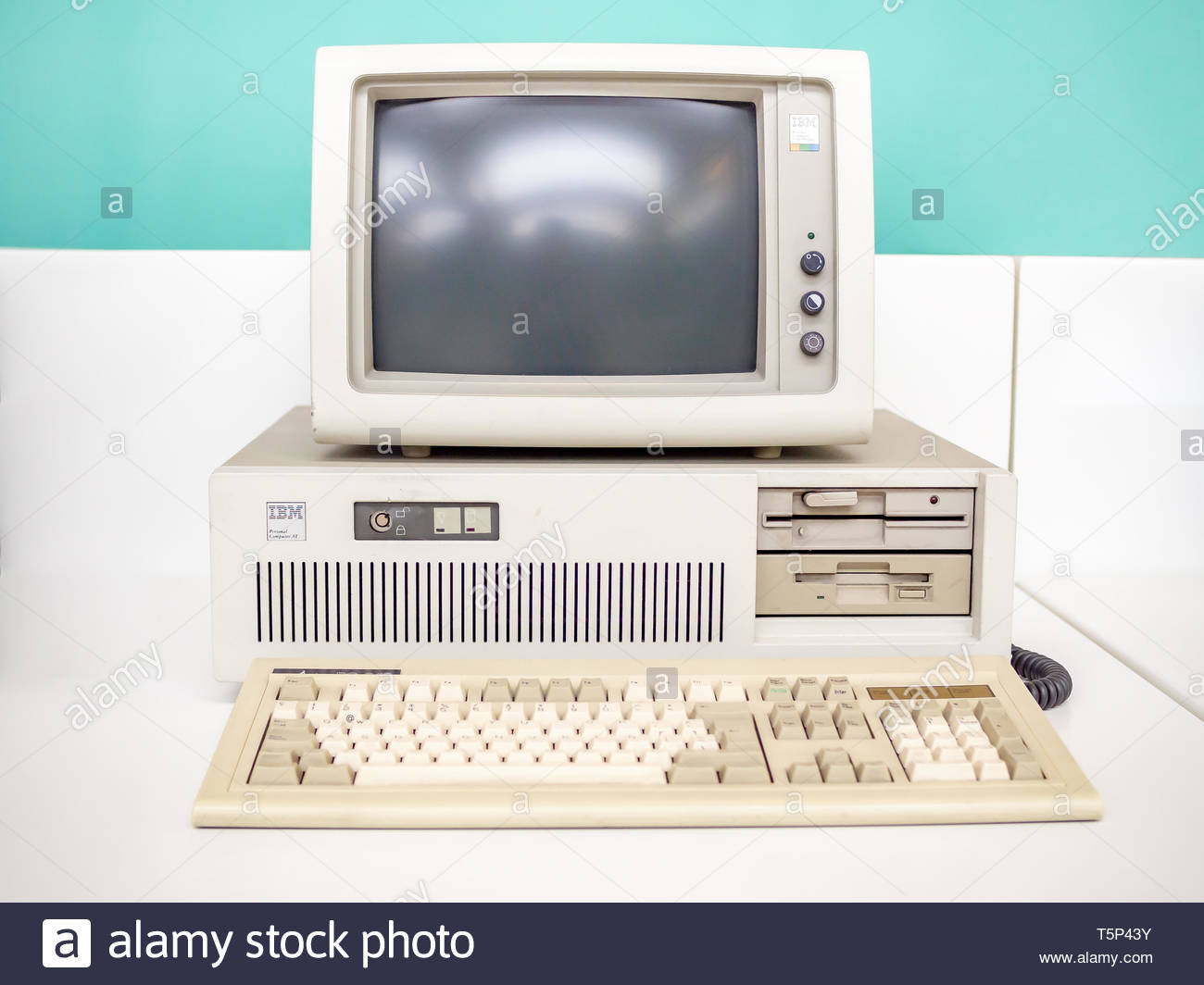 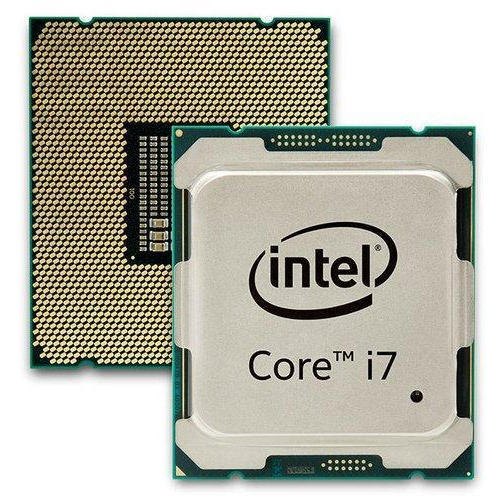 চতুর্থ প্রজন্মের কম্পিউটার আই বি এম ৪৩৪১
মাইক্রোপ্রসেসর
এই প্রজন্মের কম্পিউটারে মাইক্রোপ্রসেসরের প্রচলন হয়।
এই প্রজন্মের কম্পিউটারের প্রক্রিয়াকরন গতি বৃদ্ধি।
এই প্রজন্মের কম্পিউটার ব্যাটারি দিয়েও চালানো যায়।
এসো আমরা একটি চিত্র দেখি
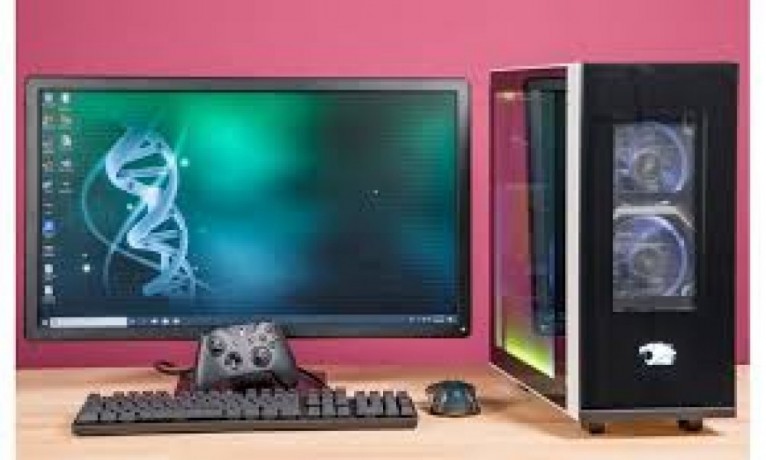 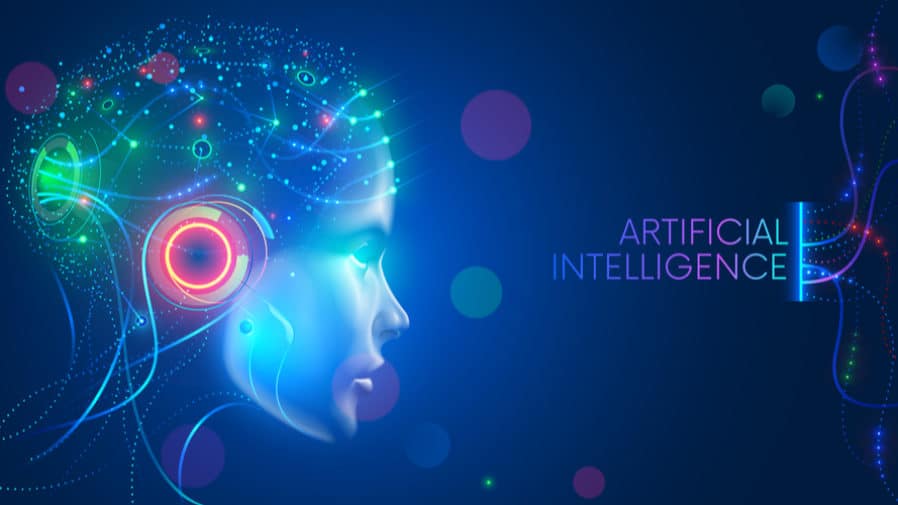 পঞ্চম প্রজন্মের কম্পিউটার সুপার কম্পিউটার
কৃত্রিম বুদ্ধিমত্তা
কৃত্রিম বুদ্ধিমত্তা থাকার কারনে যে কোন বিষয়ে বিচার বিশ্লেষন করার ক্ষমতা থাকবে।
স্বয়ংক্রিয় অনুবাদ করার ক্ষমতা থাকবে।
অধিক শক্তিশালী মাইক্রোপ্রসেসর থাকবে।
জোড়ায় কাজ
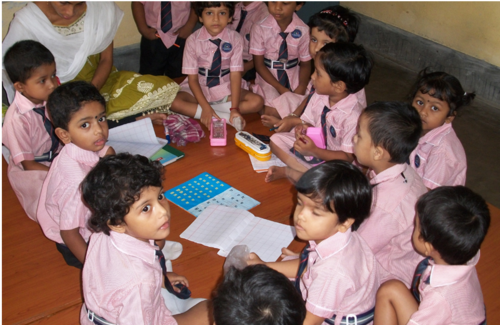 কম্পিউটারের প্রজন্মগুলো আলোচনা কর।
দেখি পারি কিনা
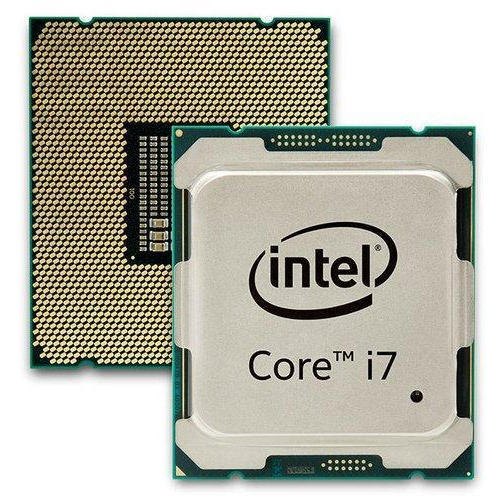 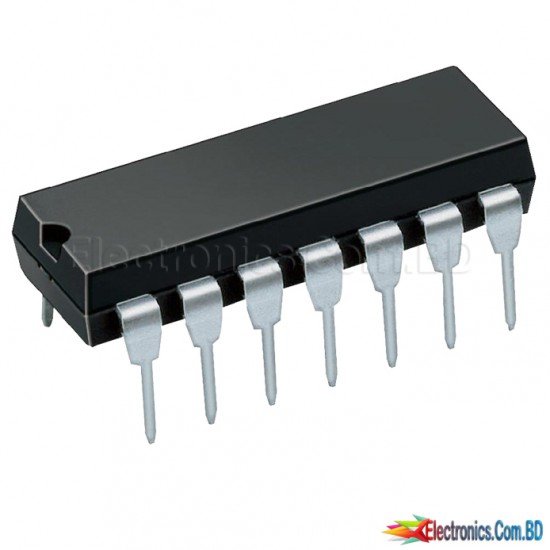 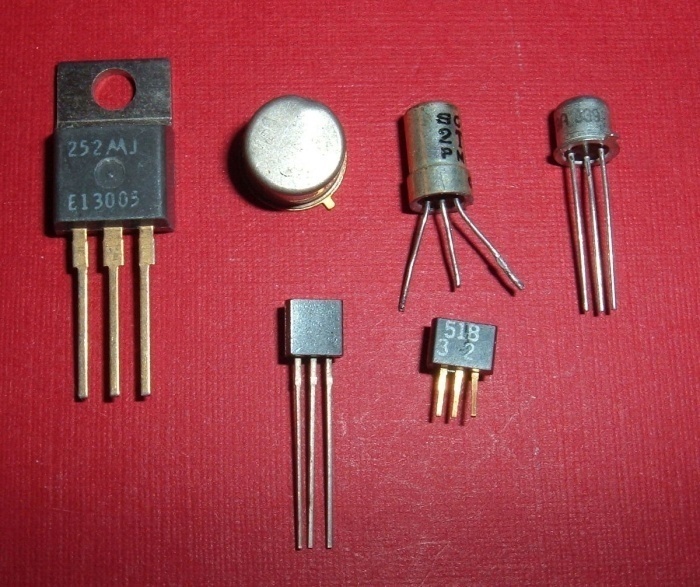 আই সি
মাইক্রোপ্রসেসর
ট্রানজিস্টর
চতুর্থ প্রজন্মের
তৃতীয় প্রজন্মের
দ্বিতীয় প্রজন্মের
বলতো এইগুলো কোন কোন প্রজন্মের ডিভাইস
বাড়ির কাজ
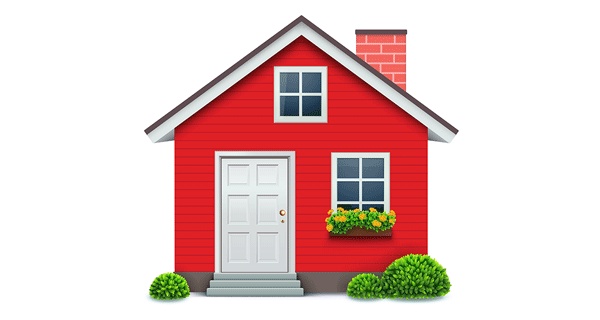 প্রতিটি প্রজন্ম থেকে ২টি করে বৈশিষ্ট্য লিখে আনবে।
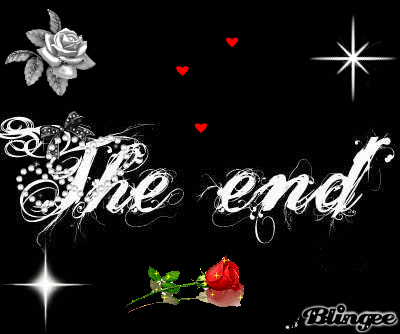 সবাইকে ধন্যবাদ